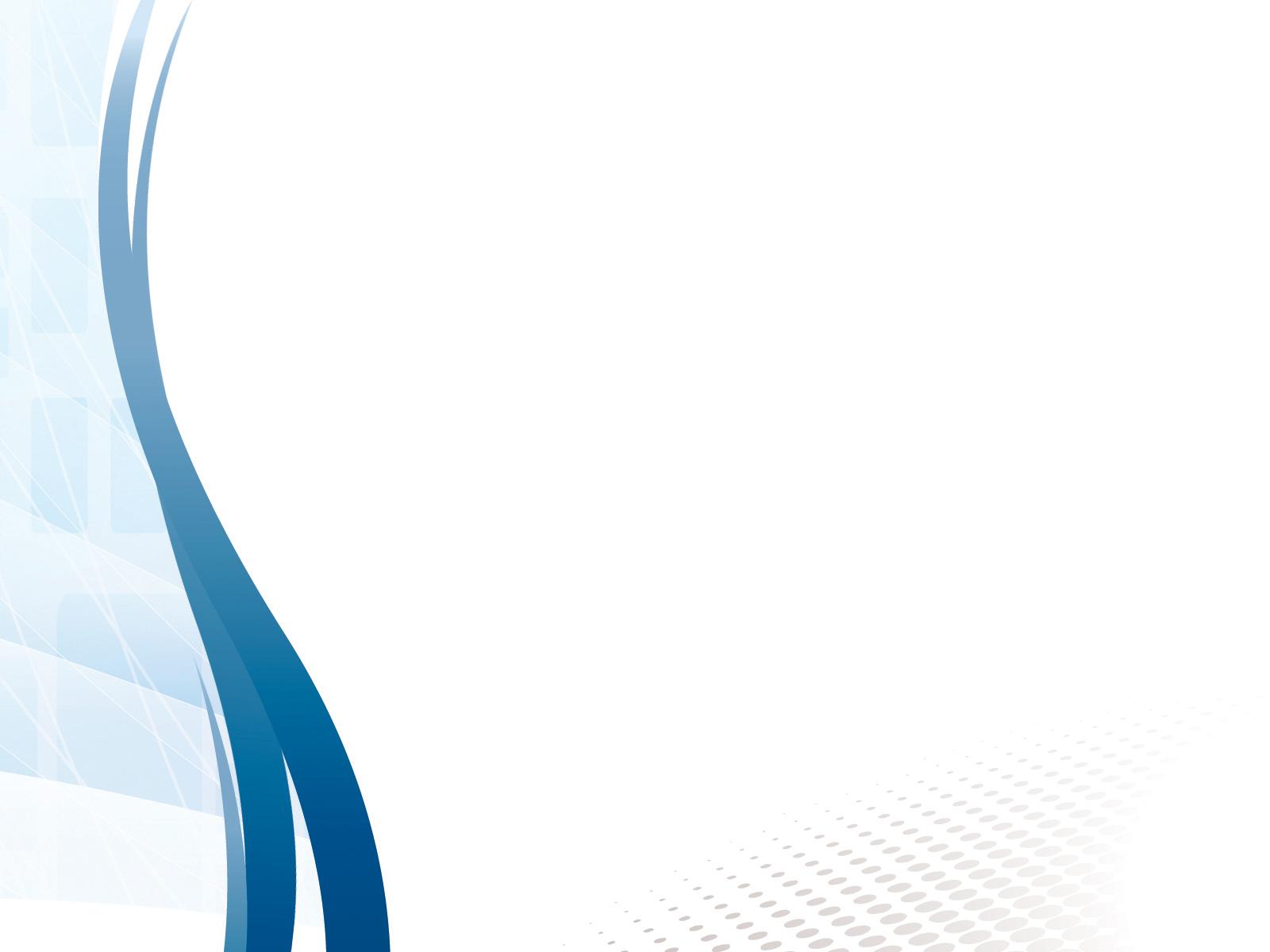 Chương 1: CÁC LOẠI HỢP CHẤT VÔ CƠ
CHỦ ĐỀ OXIDE
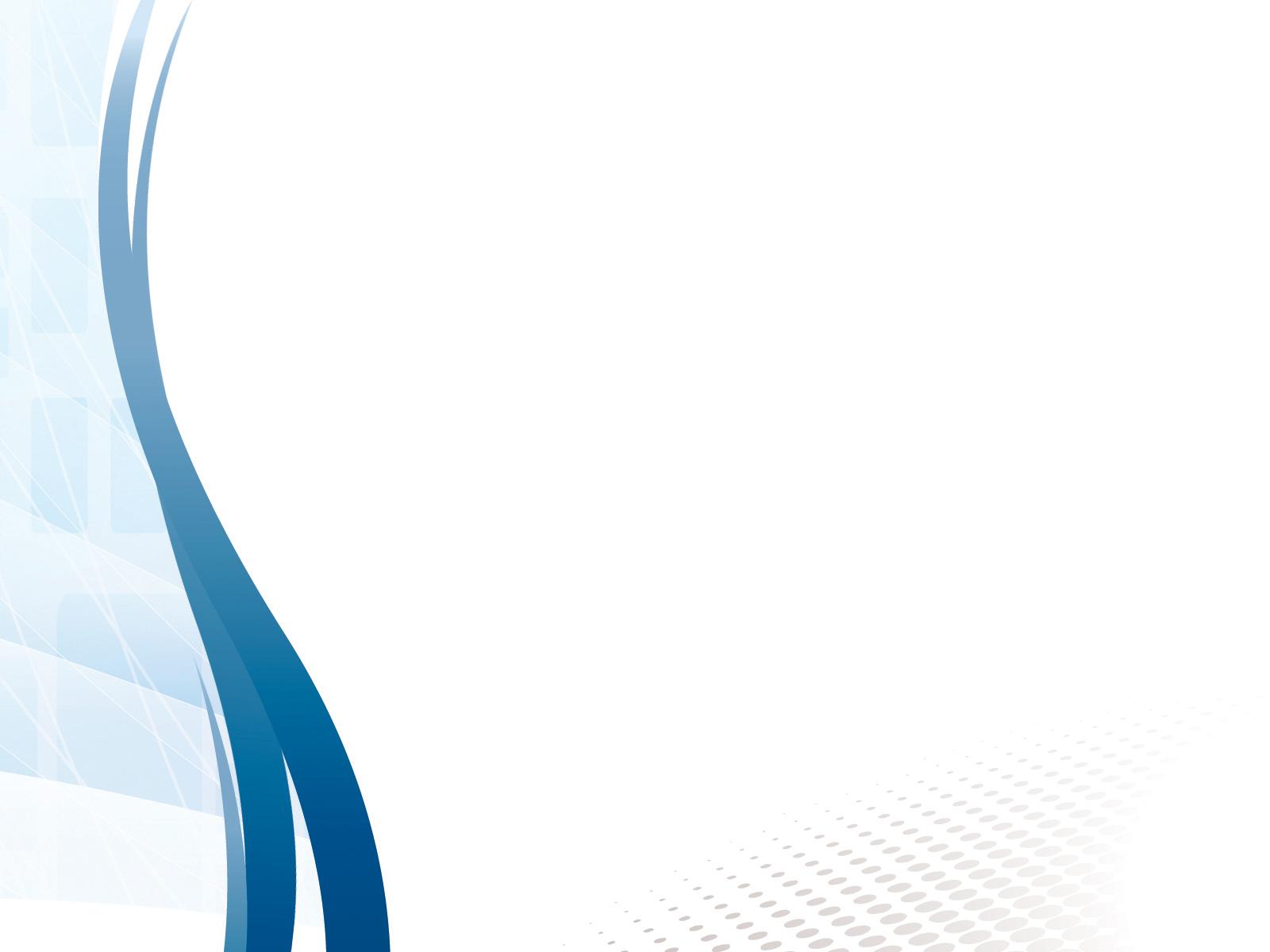 KHÁI NIỆM OXIDE
Oxide là hợp chất của hai nguyên tố, trong đó có một nguyên tố là oxygen
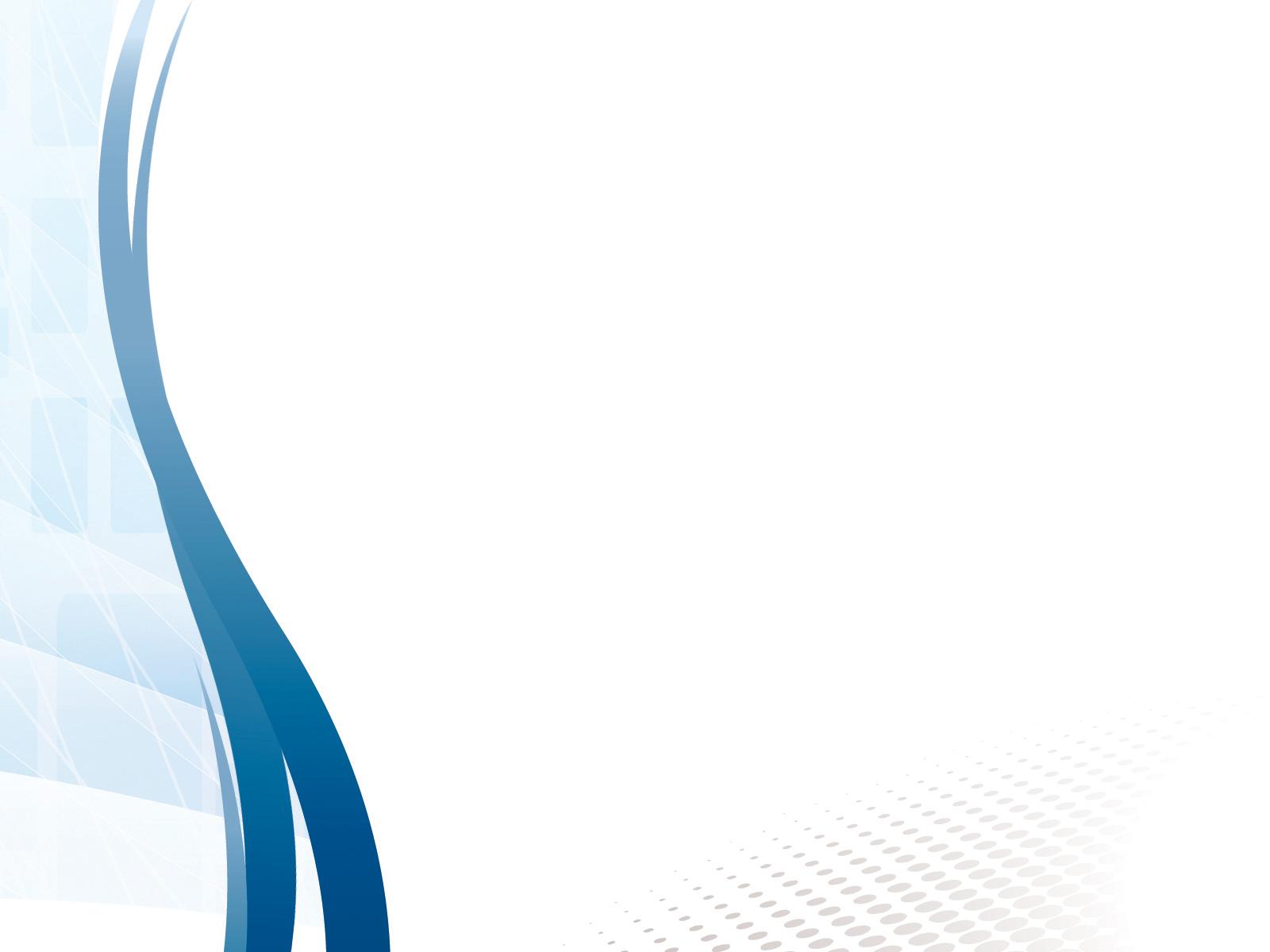 PHÂN LOẠI OXIDE
Bài tập: Phân loại các oxide sau (basic oxide, acidic oxide): CO2, Na2O, CuO, SO3, Fe2O3, P2O5.
Trả lời: 
Basic oxide:Na2O, CuO, Fe2O3
Acidic oxide: CO2, SO3, P2O5
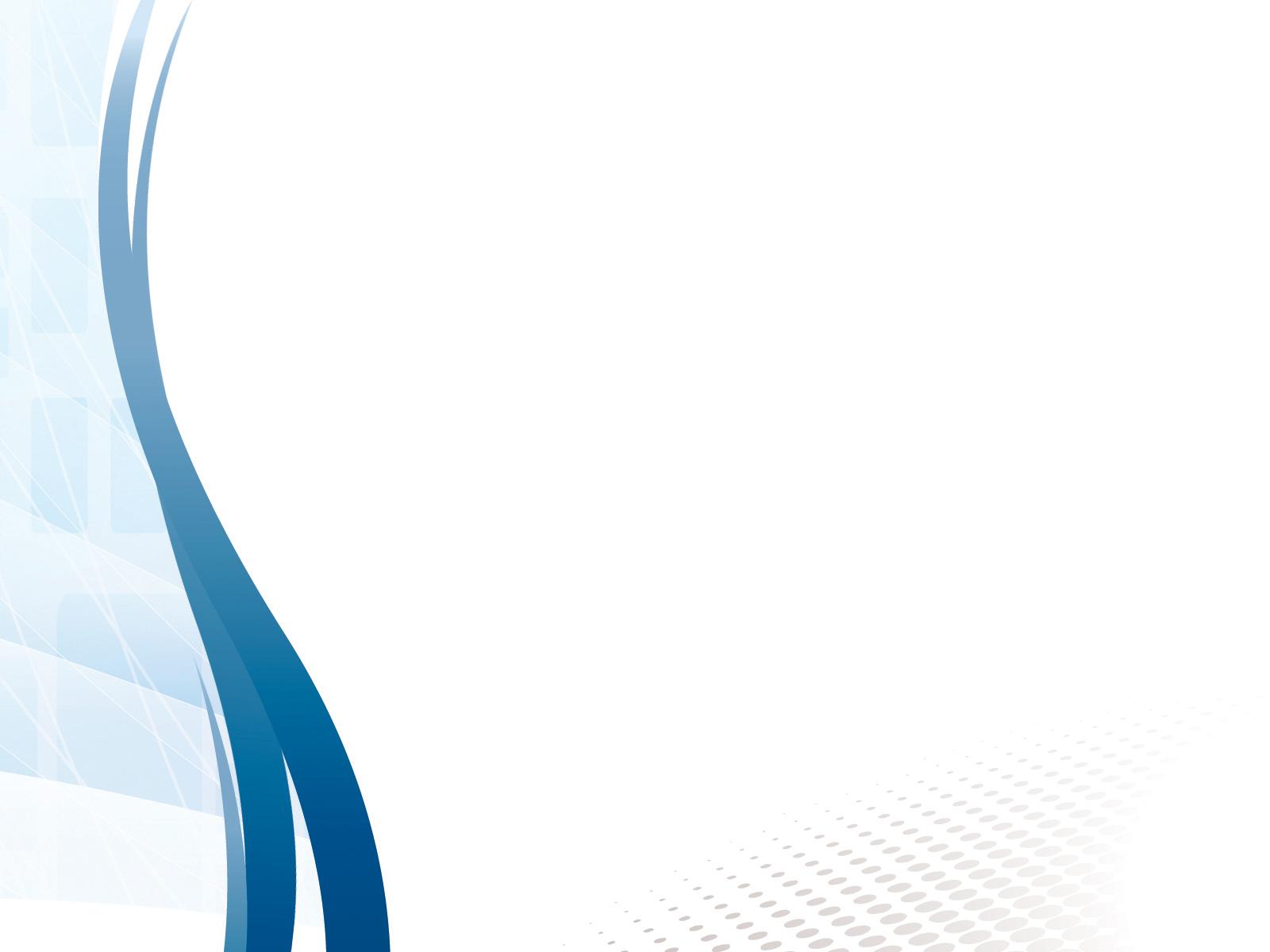 1. Basic oxide có những tính chất hóa học nào?
a. Tác dụng với nước
I. Tính chất hóa học của oxide
Một số basic oxide  +  Nước          Dung dịch base (kiềm)
                        (OB  +  H2O              B)
(K2O, BaO, CaO, Na2O, Li2O)
VD: Viết PTHH của K2O, CaO, CuO với nước
I     I
2
OH
K2O   +   H2O
K
II     I
CaO   +   H2O
(      )2
Ca
OH
Không  xảy ra P/Ư
CuO   +   H2O
b. Tác dụng với dung dịch acid:
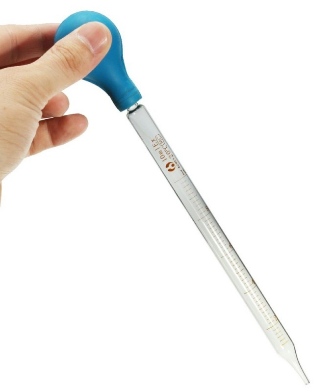 Thí nghiệm: Tác dụng của CuO với dd acid HCl.
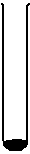 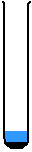 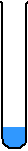 dd HCl
CuO
CuCl2
b. Tác dụng với dung dịch acid:
Phương trình:
CuO  +  2HCl           CuCl2   +   H2O
Kết luận:
Basic oxide  + Acid          Muối  +  Nước
(OB  + A         M + H2O)
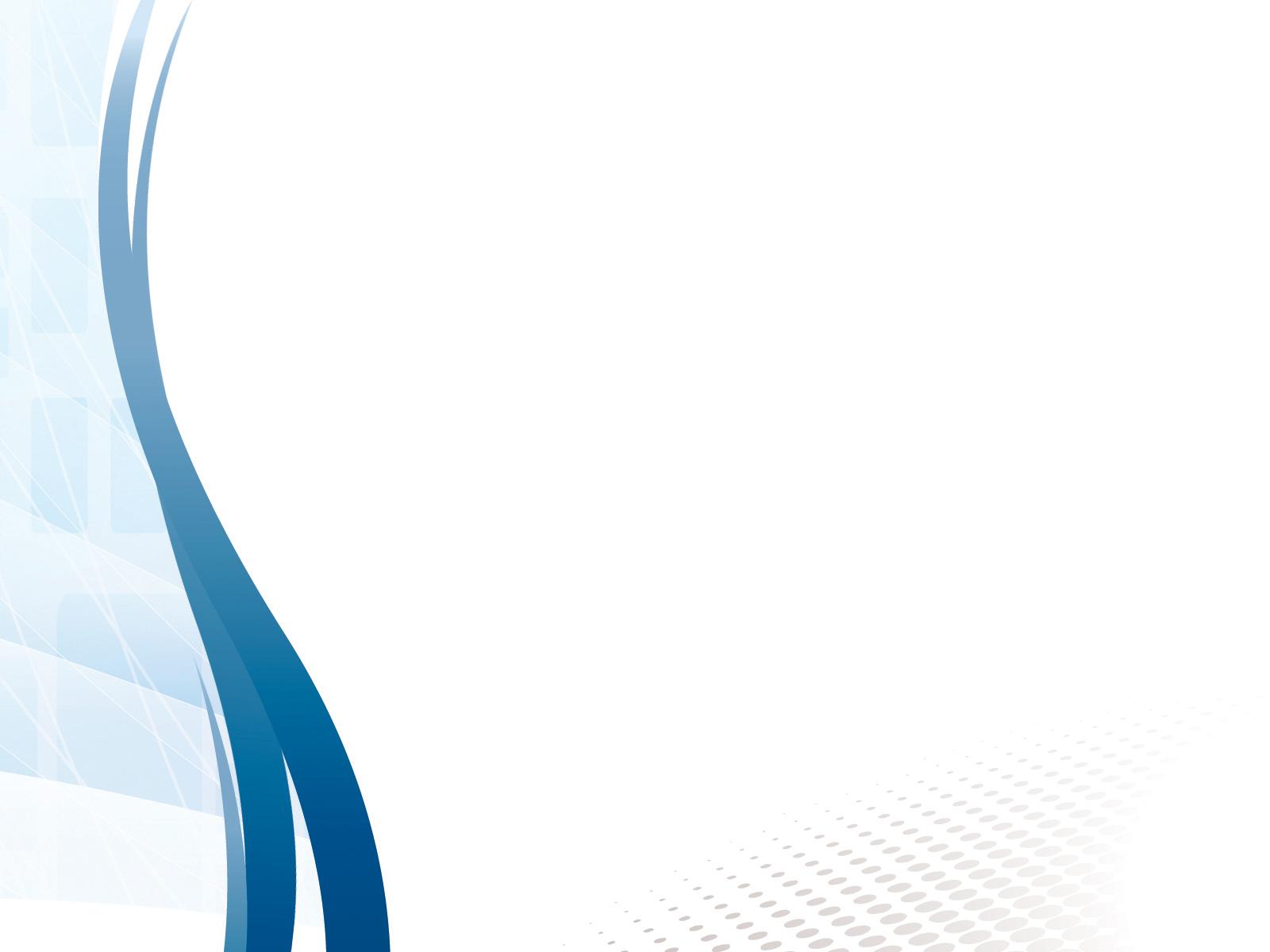 VD: Em hãy viết PTHH của Na2O, Fe2O3 với dd acid  H2SO4
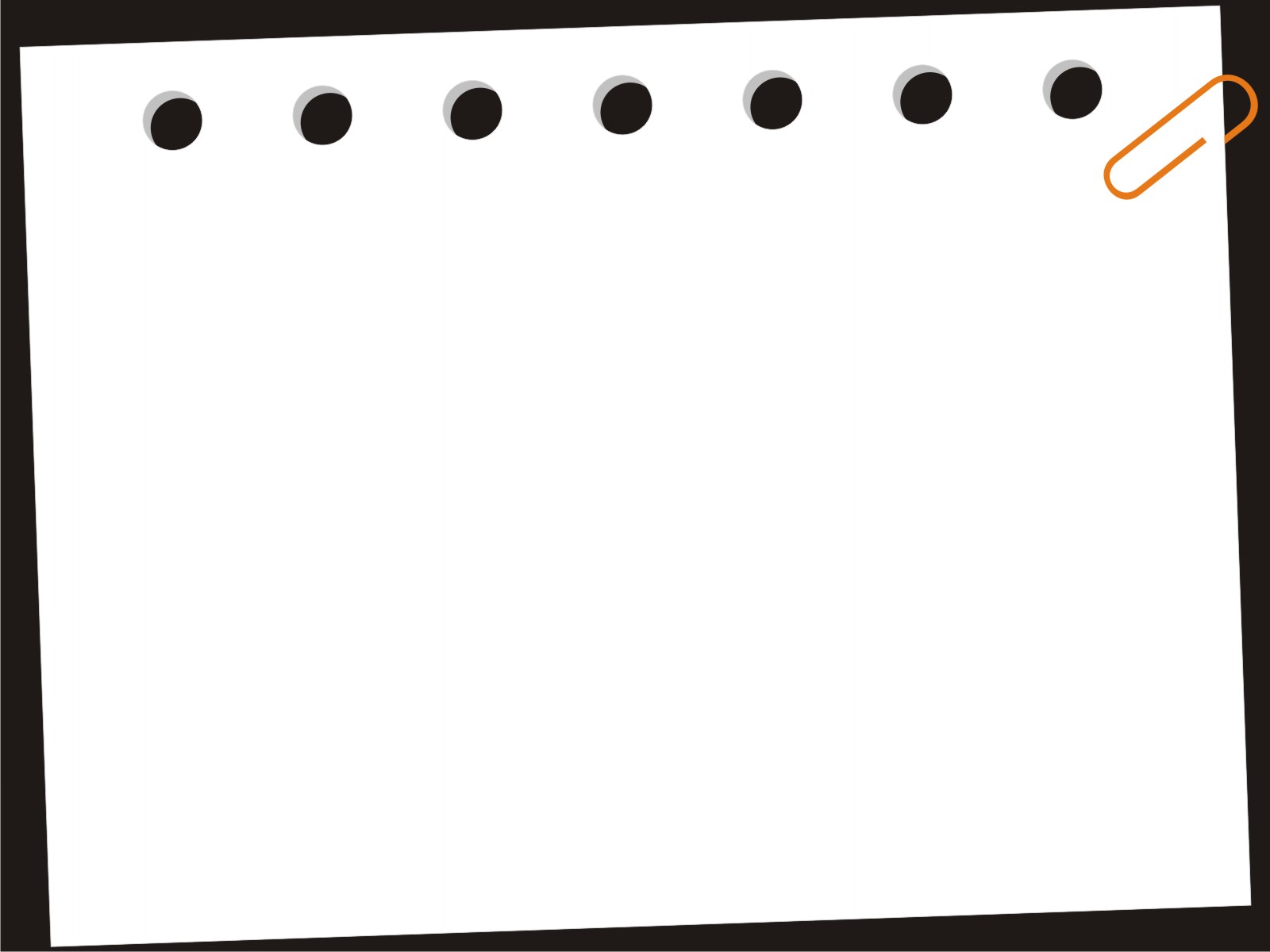 I
II
Na  SO4
Na2O  + H2SO4
+  H2O
2
II
III
3
+    H2O
Fe2O3 +    H2SO4
3
(      )3
Fe  SO4
2
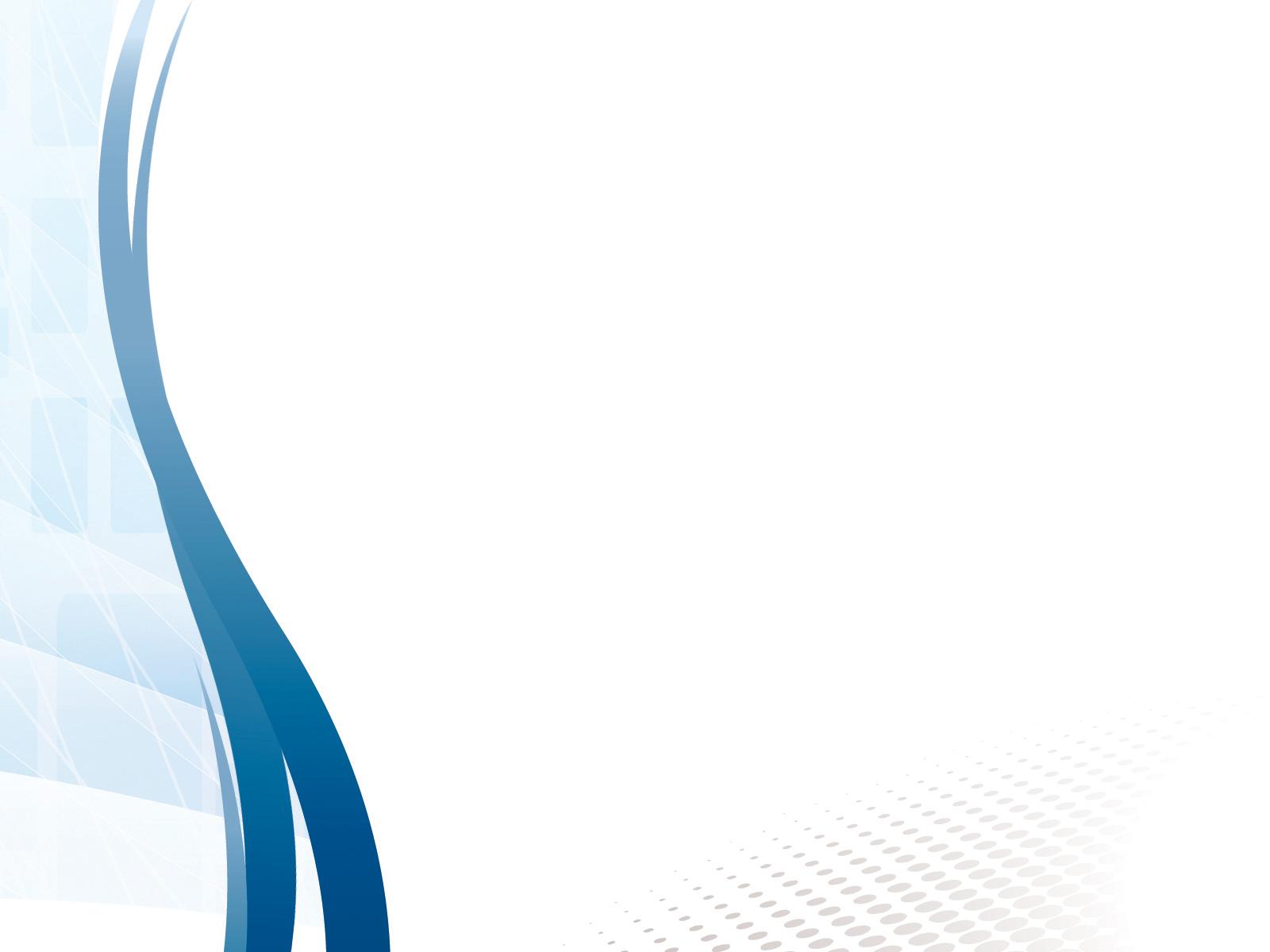 Một số basic oxide  +  Acidic oxide          Muối
                         (OB  +  OA             M)
c. Tác dụng với acidic oxide:
VD: Hoàn thành các PTHH sau:
1) K2O    +   SO2 
2) Na2O  +   P2O5    
3) CaO   +   CO2
I
II
K2O  + SO2
K
SO3
2
III
I
3
Na2O  +   P2O5
2
Na
PO4
3
II
II
CaO   +  CO2
Ca
CO3
DD Base
+ H2O
Basic Oxide
+dd acid
Muối   +  Nước
+acidic oxide
Muối
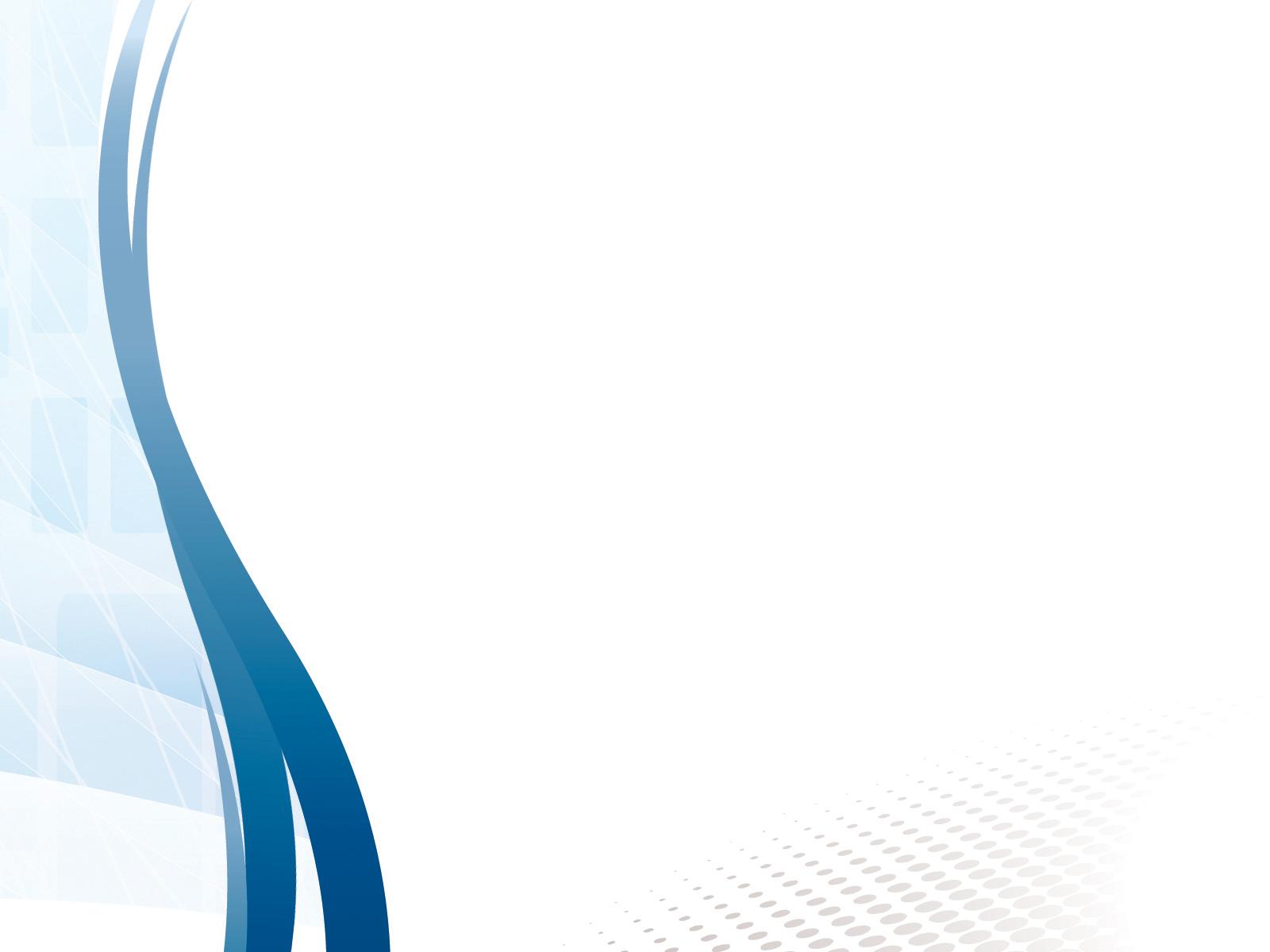 2. Acidic oxide có những tính chất hóa học nào?
VD: Hoàn thành các PTHH sau
1) SO2    +   H2O 
2) P2O5  +   H2O
a. Tác dụng với nước
Acidic oxide  +  Nước           Acid
                (OA   + H2O            A)
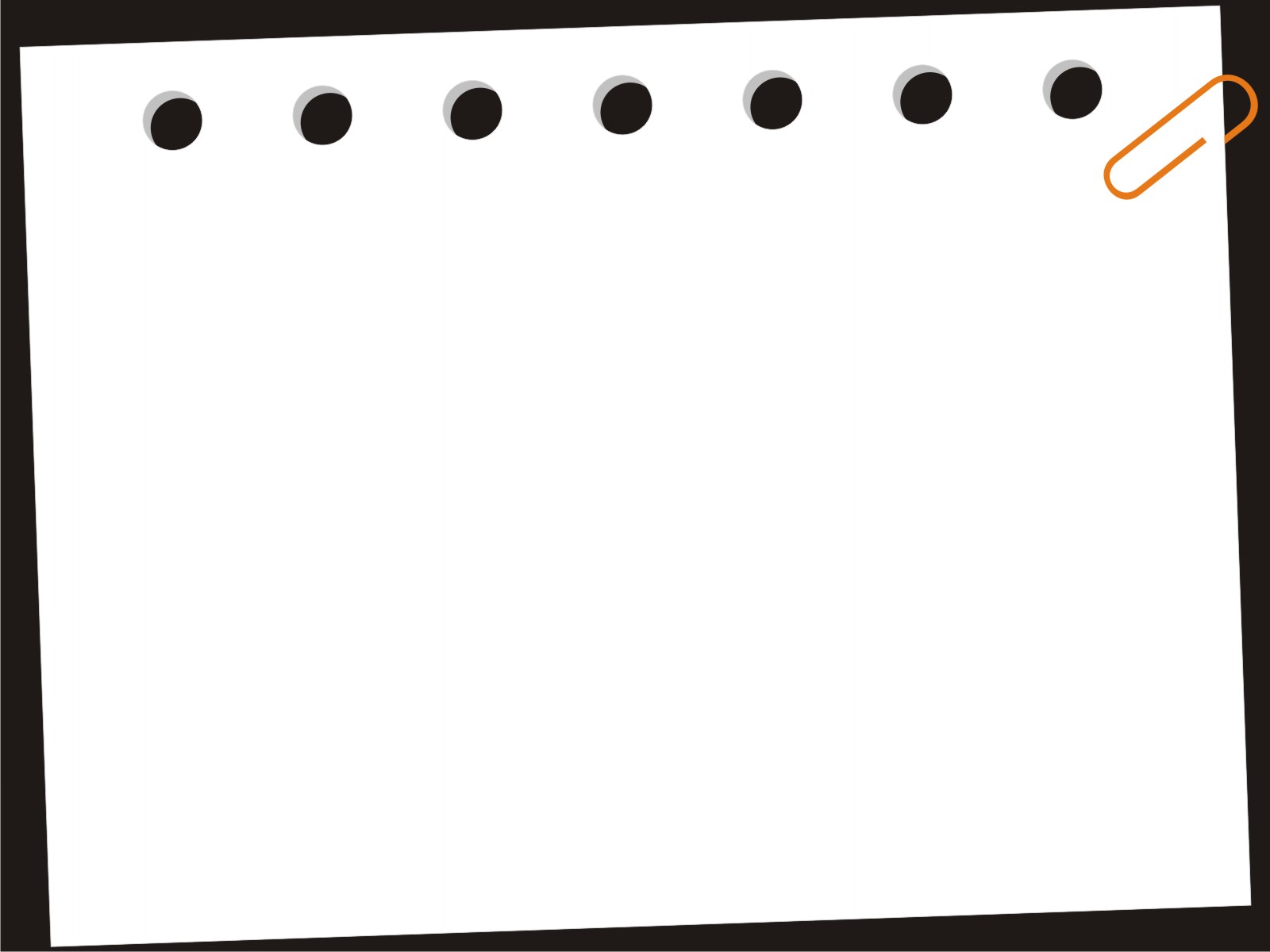 H
I    II
1. SO2   +   H2O
SO3
2
I    III
2. P2O5   +   H2O
PO4
H
3
2
3
b. Tác dụng với dung dịch base:
Acidic oxide  +  DD base           Muối  +  Nước
                   (OA + B           M + H2O)
VD: Hoàn thành các PTHH sau
1) CO2    +   NaOH 
2) SO3  +   KOH
3) P2O5  +   Ca(OH)2
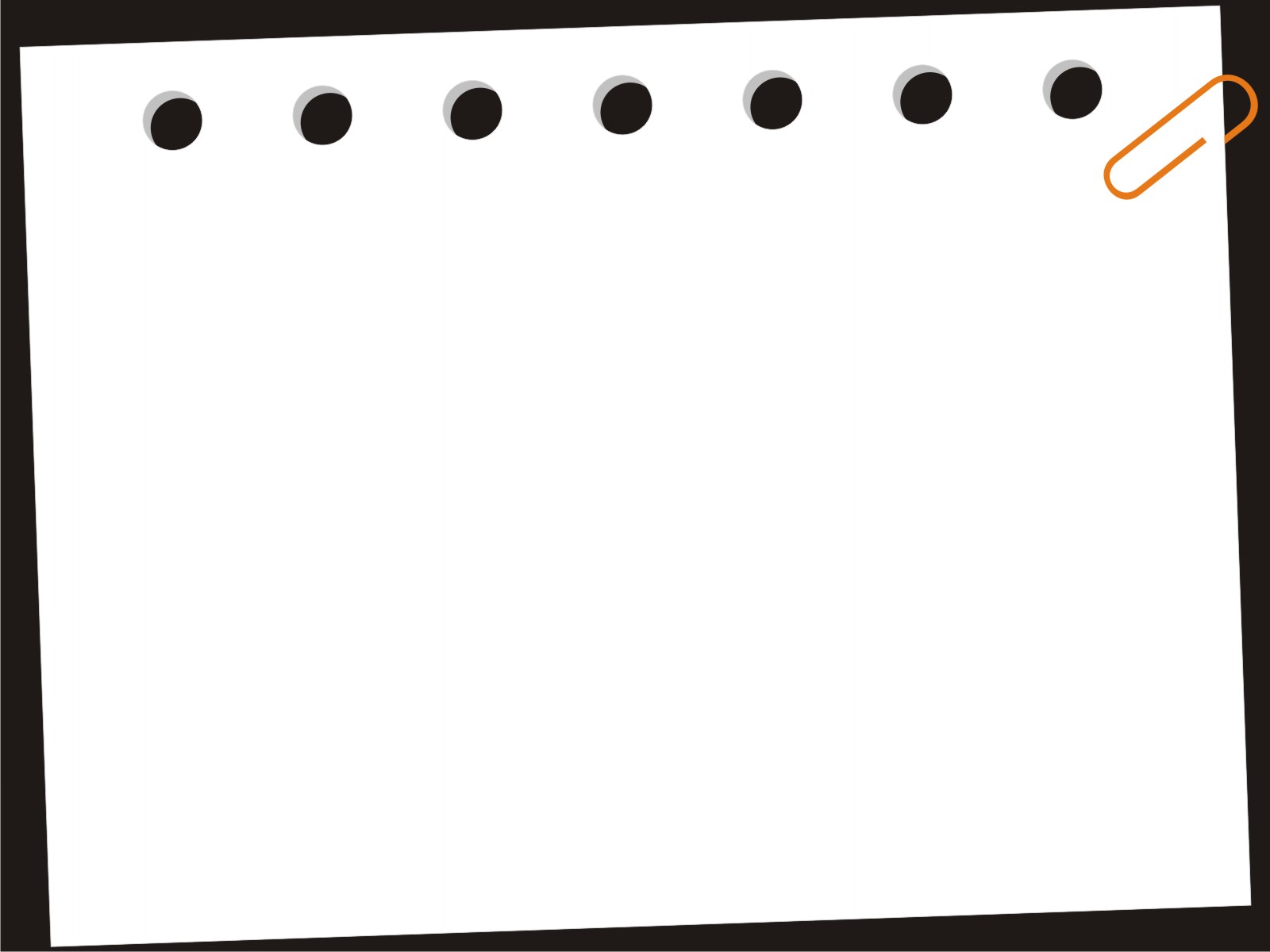 I    II
CO2  +   NaOH
2
CO3
Na
+ H2O
2
I    II
K
SO4
+ H2O
2
SO3  +    KOH
2
II    III
3(      )2
P2O5+  Ca(OH)2
PO4
3
Ca
+  H2O
3
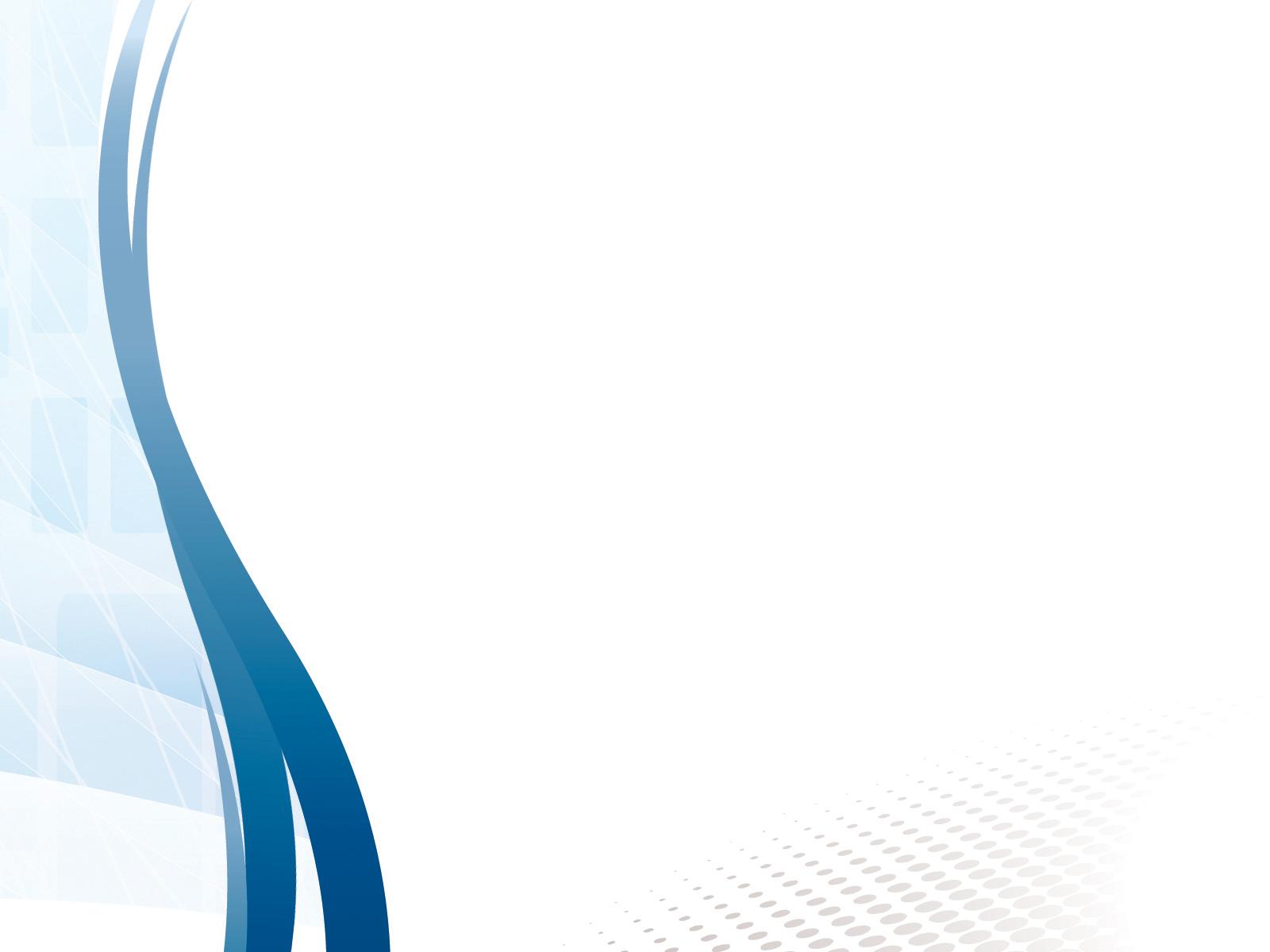 c. Tác dụng với basic oxide:
Acidic oxide   + Một số basic oxide         Muối
               (OA + OB          M)
dd Acid
+ H2O
Acidic Oxide
+dd base
Muối   +  Nước
+1 số basic oxide
Muối
Bacic oxide
Acidic oxide
Oxide lưỡng tính
Oxide trung tính
II. Khái quát về sự phân loại oxide
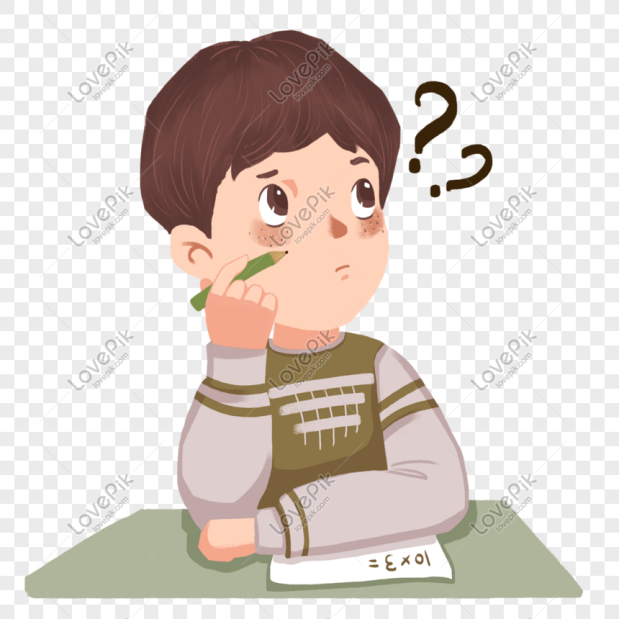 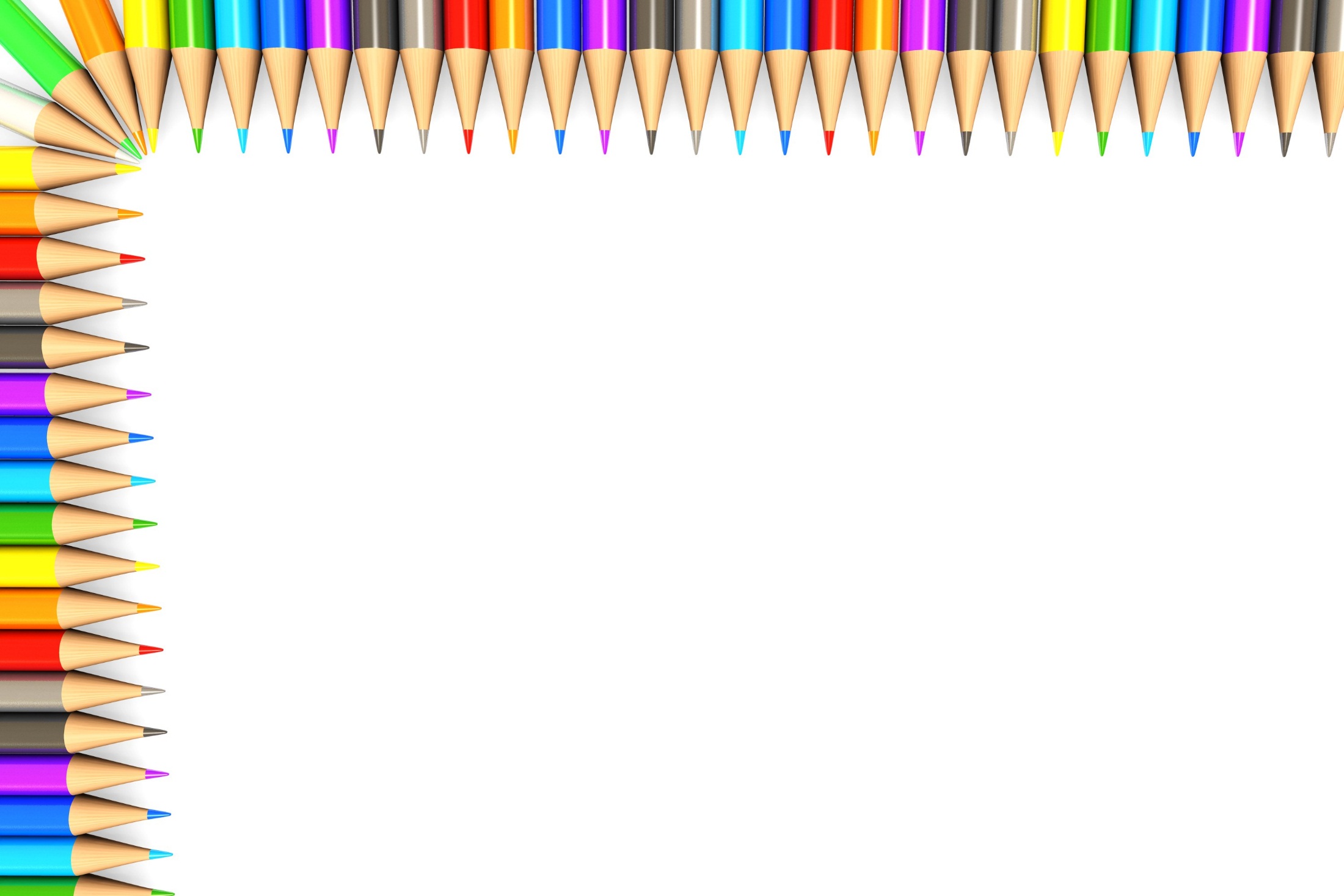 HƯỚNG DẪN TỰ HỌC:
- Thuộc TCHH của basic oxide, acidic oxide.          Viết được PTHH minh họa
- Làm bài tập 1, 2, 5 - SGK/ trang 6.
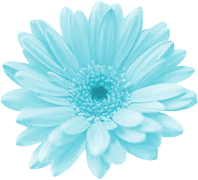 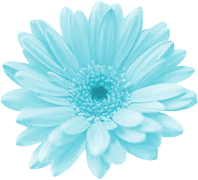 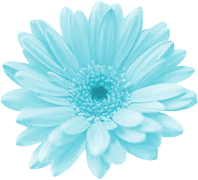